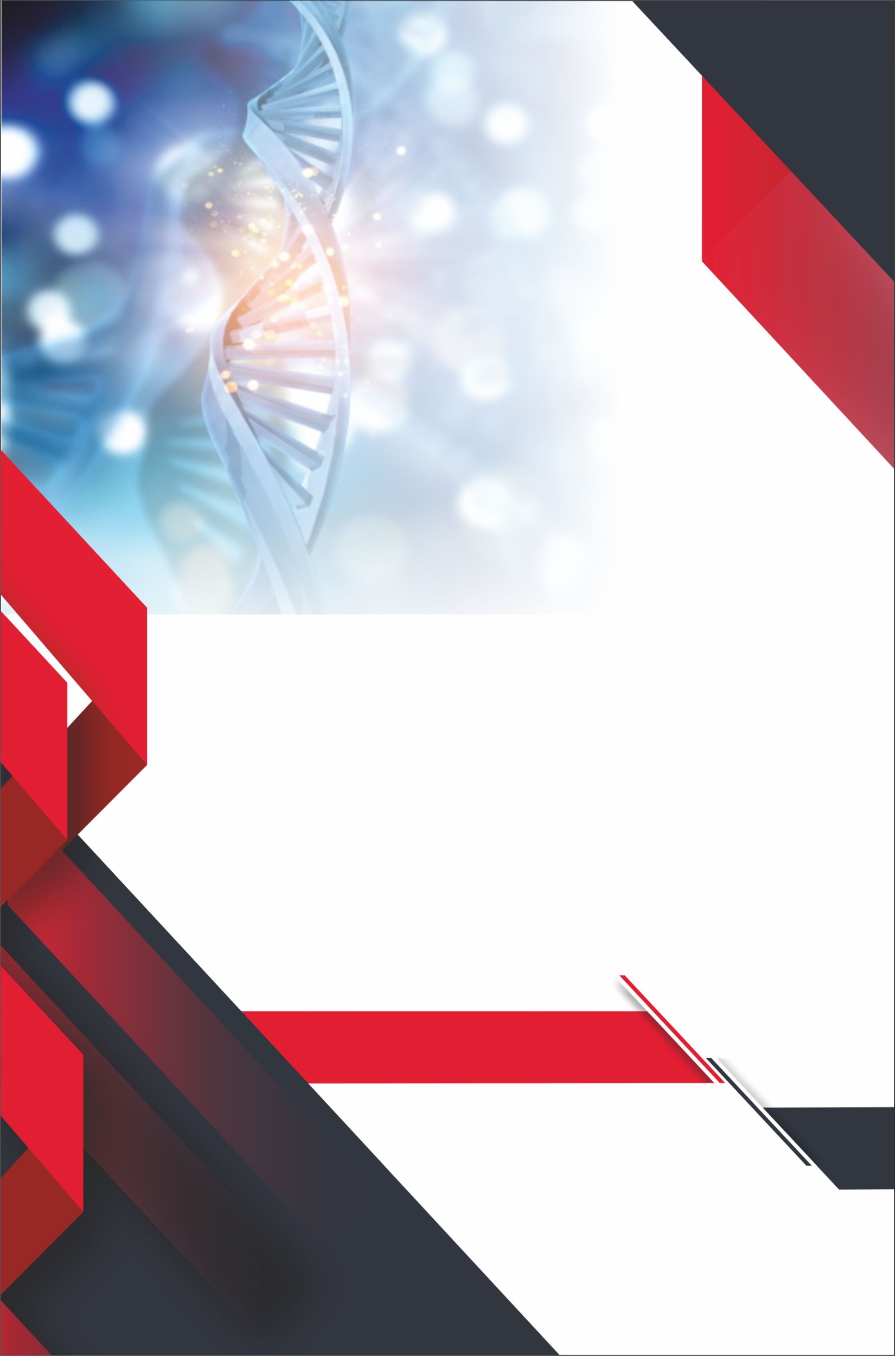 JSHSR
Uluslararası Sosyal ve Beşeri Bilimler Araştırma Dergisi
MAYIS 2023 Cilt: 10 Sayı: 95
Journal
International
of
Humanities
Social
&
Research
Sciences
Uluslararası Hakemli Dergi
ISSN 2459-1149